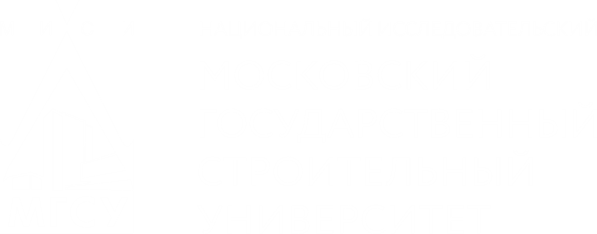 Подготовка англоязычных статей 
в высокорейтинговые международные 
научные журналы - 2
Юденкова Ольга Валерьевна
Начальник Отраслевого бюро научного перевода УНП НИУ МГСУ
НИУ МГСУ 2023
Подготовка англоязычных статей в высокорейтинговые международные журналы
«Работай. Закончи. Опубликуй».
Майкл Фарадей, 
английский физик-экспериментатор и химик







“There are three necessary steps in useful
research; the first to begin it, the second to end
it and the third to publish it.”
Michael Faraday
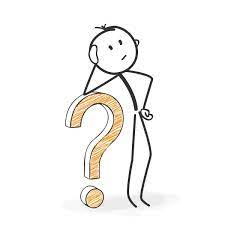 Как изложить задачу 
исследования в научной статье?
Какие элементы входят в состав задачи исследования?
Задача исследования формулируется в виде ЧЕТКОГО и ЛАКОНИЧНОГО утверждения, в рамках которого излагается проблема, требующая решения.
Какие элементы входят в состав задачи исследования?
Какие элементы входят в состав задачи исследования?
Теперь необходимо проверить постановку задачи и при необходимости пересмотреть ее для обеспечения ясности, точности и полноты изложения.
Характеристики качественной постановки
 задачи исследования
Ясность и краткость
Конкретность
Измеримость
Актуальность
Реалистичность 
Инновационность
Пример постановки задачи исследования
Это пример постановки задачи, связанной с тем, как ношение маски из материала XYZ во время Ковида может повлиять на здоровье человека.

Первым шагом должно стать описание влияния Ковида на иммунную систему и того, как это сказывается на здоровье.

Предположим, что маска носится и что среда, в которой она будет находиться, идеальна для ее носителя. Затем вы должны определить проблемы, связанные с Ковидом и отсутствием маски, а также трудности, связанные с этим. В данном случае вы можете увидеть общие проблемы, которые возникают, когда маска не надета.

По мере прохождения этого этапа вы, возможно, сможете определить проблему и расширить ее таким образом, чтобы она подходила для исследовательского проекта. Возможно, вы предложите определенный тип материала XYZ для производства масок, который может принести наибольшую пользу людям, находящимся под защитой.

Объясните, каким образом ваше исследование сможет внести вклад в базу знаний о том, как этот материал будет лучше всего подходить для масок не только при Ковиде, но и при других респираторных заболеваниях, возможно, ХОБЛ. Затем вы должны описать практическое применение вашего исследования.
Как сформулировать задачу исследования
Начните с четкого указания на то, что далее будет обсуждаться постановка проблемы. Можно начать с общего предложения типа: "Проблема, которой посвящено данное исследование...". Это позволит читателям понять, чего следует ожидать дальше.


Далее следует упомянуть о последствиях отсутствия решения проблемы. Вы можете рассказать о том, кто и как пострадает, если проблема не будет решена.


Укажите, какие исследования или информация необходимы для решения проблемы. Не забудьте сослаться на авторов, которые, возможно, высказали предположение о необходимости такого исследования. После этого можно непосредственно перейти к предлагаемой цели исследования и плану работы, а также к тому, каким образом предполагается решить проблему, т.е. ликвидировать пробел в знаниях .
Какие средства искусственного
интеллекта помогут автору 
подготовить научную статью?
Искусственный интеллект в помощь автору научной статьи
ИНСТРУМЕНТЫ ПОИСКА И АНАЛИЗА ЛИТЕРАТУРЫ
Искусственный интеллект в помощь автору научной статьи
ИНСТРУМЕНТЫ ПОИСКА И АНАЛИЗА ЛИТЕРАТУРЫ
Искусственный интеллект в помощь автору научной статьи
ИНСТРУМЕНТЫ ПРОВЕРКИ И РЕДАКТИРОВАНИЯ ТЕКСТА
Искусственный интеллект в помощь автору научной статьи
ЛУЧШИЕ ИНСТРУМЕНТЫ ГЕНЕРАЦИИ ТЕКСТА И ПОЛУЧЕНИЯ ОТВЕТОВ НА ВОПРОСЫ
Источник: https://zapier.com/blog/ai-text-generator/
Искусственный интеллект в помощь автору научной статьи
ИНСТРУМЕНТЫ ГЕНЕРАЦИИ ТЕКСТА
Что необходимо проверить 
перед отправкой статьи в 
редакцию: чек-лист
Что  необходимо проверить перед отправкой статьи в редакцию: чек-лист
Название: является ли оно точным, емким и эффективным?

Аннотация: все ли необходимое содержание статьи отображено в аннотации с учетом требований к ее размеру?

Введение: можно ли сказать, что во введении материал представлен адекватно, но емко?

Текст статьи: можно ли утверждать, что материал статьи представлен в нужной последовательности?

Еще о тексте статьи: подумайте, вы ТОЧНО ничего не можете сократить?

И еще раз о тексте статьи: обратите внимание, может вашей статье чего-то не
хватает?

Текст и таблицы: есть ли между ними соответствие?

Рисунки и таблицы: все ли они действительно необходимы? Или некоторые из них стоит переработать или объединить?
Что  необходимо проверить перед отправкой статьи в редакцию: чек-лист
Текст и таблицы: есть ли между ними соответствие?

Рисунки и таблицы: все ли они действительно необходимы? Или некоторые из них стоит переработать или объединить?

Список литературы: соответствует ли он тематике статьи?

ПРОВЕРЬТЕ ЦИТАТЫ!

ПРОВЕРЬТЕ ОРФОГРАЦИЮ!

ПРОВЕРЬТЕ СТАТЬЮ НА СООТВЕТСТВИЕ ТРЕБОВАНИЯМ К ФОРМАТИРОВАНИЮ!
Какие недостатки научной статьиявляются критическими с 
точки зрения рецензента?
Какие недостатки научной статьи являются критическими с точки зрения рецензента?
Отсутствие ОРИГИНАЛЬНОСТИ (важно, чтобы ИМЕННО ЭТИМ ВОПРОСОМ в ТАКОЙ ПОСТАНОВКЕ никто еще не занимался)
Отсутствие ЦЕЛЕВОЙ АУДИТОРИИ (необходимо писать статью, предназначенную КОНКРЕТНОМУ ПРЕДСТАВИТЕЛЮ целевой аудитории, понимая, кому может понадобиться или принести пользу ваша статья) Кто ваш читатель? Для кого вы пишете? (ЭТО НЕ ТОЛЬКО ЖУРНАЛ!!!)
НАУЧНАЯ НЕДОСТОВЕРНОСТЬ (ОШИБКИ, ПОДЛОГИ И НАТЯЖКИ)



Фил Мейлер,директор по издательской деятельности, Cambridge University Press
Какие недостатки научной статьи являются критическими с точки зрения рецензента?
НЕРЕАЛИСТИЧНОСТЬ в выборе журнала (если вы начинающий исследователь, не стоит в отсутствие маститого соавтора направлять свой труд в супер-рейтинговый журнал)
ТЕХНИЧЕСКИЙ ЖАРГОН,  в отличие от приверженности стандартной (или хотя бы нейтральной и общепринятой терминологии). Для проверки стилистики и терминологии собственной статьи следует читать журнал, в который статья будет направлена.
Просмотрите последние выпуски журнала, в которые вы направляете свою статью. ВДРУГ ЭТОТ ЖУРНАЛ СОВСЕМ НЕ ИНТЕРЕСУЕТСЯ ВАШЕЙ ТЕМОЙ?!
НЕПРАКТИЧНОСТЬ В ВЫБОРЕ ЖУРНАЛА: лучше остановить свой выбор на журнале, который выходит чаще, поскольку в этом случае у автора есть шанс быстрее опубликовать в нем статью по итогам одного или нескольких раундов рецензирования.

Кэролин Вестбрук, Британский совет
Какие недостатки научной статьи являются критическими с точки зрения рецензента?
Необходимо соответствие между НАЗВАНИЕМ, АННОТАЦИЕЙ И СОДЕРЖАНИЕМ СТАТЬИ. На это всегда обращает внимание рецензент. 
Список литературы должен быть актуальным и включать в себя ПОСЛЕДНИЕ СТАТЬИ НА ТЕМУ ТРУДА АВТОРА.
На рецензирование попадает большое количество статей, В КОТОРЫХ ВЫВОД НЕ СЛЕДУЕТ ИЗ ИССЛЕДОВАНИЯ. Для проверки логичности вывода следует привлечь к прочтению рукописи статьи авторов, у которых есть статьи на аналогичную тему.



Кэролин Вестбрук, Британский совет
Какие недостатки научной статьи являются критическими с точки зрения рецензента?
ВЫВОДЫ И ОБСУЖДЕНИЕ РЕЗУЛЬТАТОВ должны находить подтверждение у других авторов. У исследователя есть ожидаемый результат, у рецензента его нет!
Автор получил результат и сделал вывод. После этого необходимо наметить дальнейшие действия: что именно привносит полученный результат? Как он может использоваться на практике и в дальнейших исследованиях?
После отказа в публикации статьи 80% авторов не подают ее никуда. Это неправильно. СТАТЬЮ СЛЕДУЕТ ПЕРЕРАБОТАТЬ ДЛЯ ПОДАЧИ В ДРУГОЙ ЖУРНАЛ.



Кэролин Вестбрук, Британский совет
Какие недостатки научной статьи являются критическими с точки зрения рецензента?
Для статьи особую важность имеет ПРИВЕРЖЕННОСТЬ ОДНОЙ ТЕМЕ, КРАТКОСТЬ и ЯСНОСТЬ. 
В результате автоматизированного перевода ТЕРЯЕТСЯ СМЫСЛ ТЕКСТА, а автору необходимо донести до рецензента, редактора и читателя основную идею.
Автору необходимо выполнить САМОСТОЯТЕЛЬНОЕ РЕДАКТИРОВАНИЕ своего труда путем ЕГО СРАВНЕНИЯ С ОПУБЛИКОВАННЫМИ СТАТЬЯМИ. 



Нил Уотсон, редактор
СПИСОК РАБОТ, 
КОТОРЫЕ ИСПОЛЬЗОВАЛИСЬ 
ПРИ ПОДГОТОВКЕ 
К НАСТОЯЩЕМУ МЕРОПРИЯТИЮ
ЛИТЕРАТУРА
J.R. Matthews, R.W. Matthews. Successful scientific writing. Cambridge University Press, 2015.
B. Luey. Handbook for academic authors. Cambridge University Press. Reprinted 2012.
S. Suchkova, G. Dudnikova, O. Adayeva. Learn to write with us: A process-based writing textbook. Teacher’s Book. ОФОРТ. Samara,  2015.
R. Day, B. Gastel. How to write and publish a scientific paper. Cambridge University Press. 2018.
B. Gustavii. How to write and illustrate scientific papers. Cambridge University Press. 2008.
V.A. Dugartsyrenova. Writing for publication in English: essential vocabulary builder. URSS, Москва, 2020.
Н.Г. Попова, Н.Н. Коптяева. Академическое письмо: статьи IMRAD. Институт философии и права УРО РАН, 2014.
E. Bazanova, S. Suchkova . How to write a research article: Textbook for early-career researchers. Moscow, Nauka, 2020.
ЛИТЕРАТУРА
9. https://researchmethod.net/problem-statement/
10. https://researchmethod.net/research-question-vs-hypothesis/
11. https://scientific-publishing.webshop.elsevier.com/research-process/what-problem-statement-examples/
12. https://mindthegraph.com/blog/ru/statement-of-the-problem-research-paper/
И В ЗАКЛЮЧЕНИЕ…
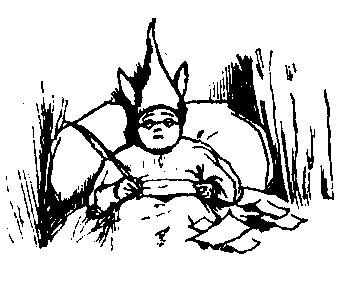 «Написанное без усилий, как правило, 
 читается без удовольствия».

Сэмьюэл Джонсон, 
английский литературный критик, 
лексикограф, поэт



“What is written without effort is in
general read without pleasure.”
Samuel Johnson
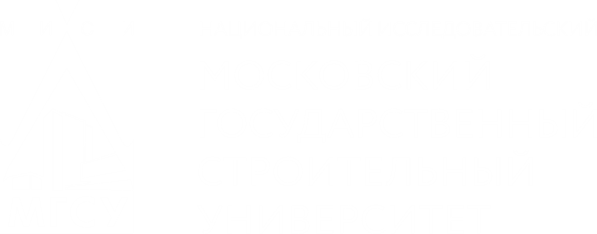 БЛАГОДАРЮ ЗА ВНИМАНИЕ!
НИУ МГСУ 2023